Patrimonio Autónomo Foneca Red de Prestadores de Salud BolívarEnero 2024
¿Quiénes Somos?
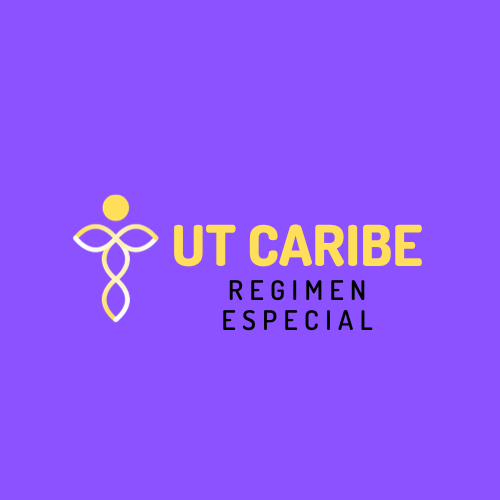 Foneca
¿Quiénes Somos?
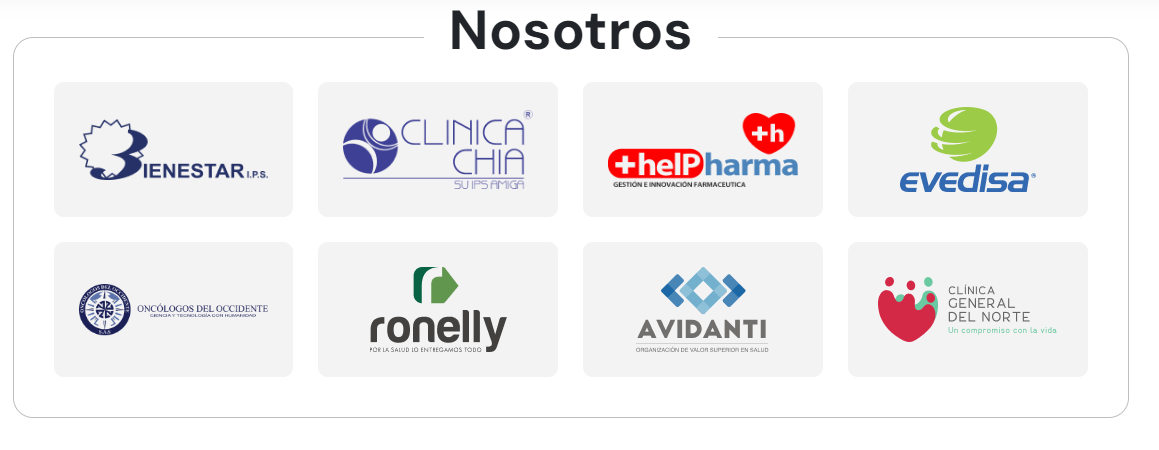 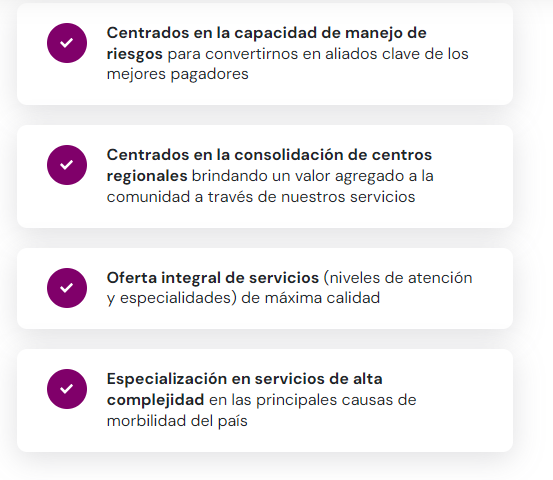 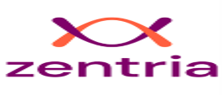 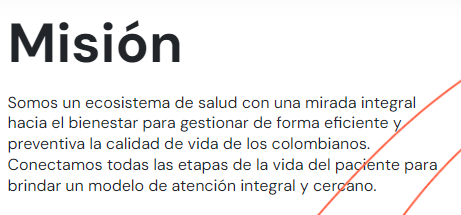 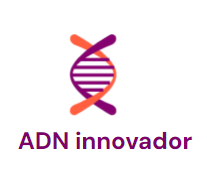 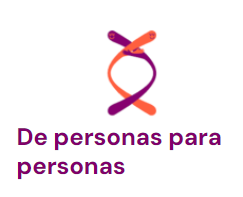 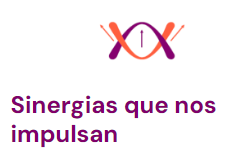 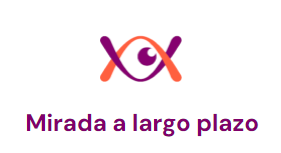 ¿Quiénes Somos?
Prestar los servicios de salud para la población perteneciente a los Pensionados-Beneficiarios por las Convenciones Colectivas de Trabajo Vigente (CCTV) suscritas por la ELECTRIFICADORA DEL CARIBE S.A. E.S.P., en los departamentos de Atlántico, Bolívar, Cesar, Guajira y Magdalena”.
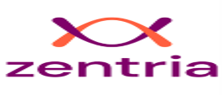 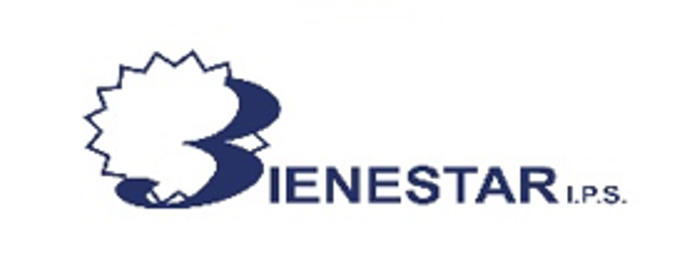 UNION TEMPORAL CARIBE 
Régimen Especial
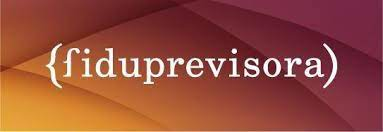 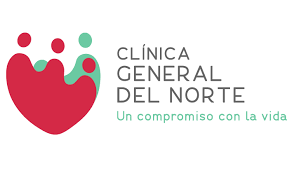 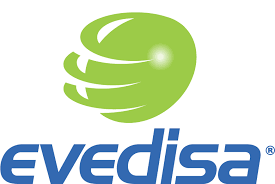 Foneca
¿Quiénes Somos?
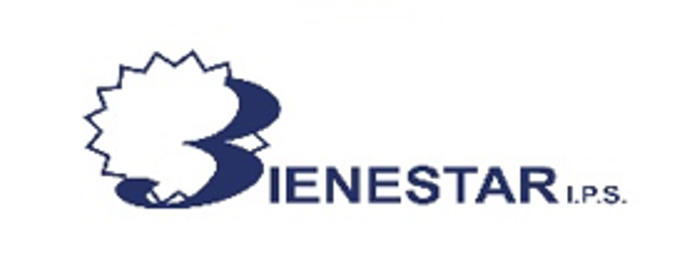 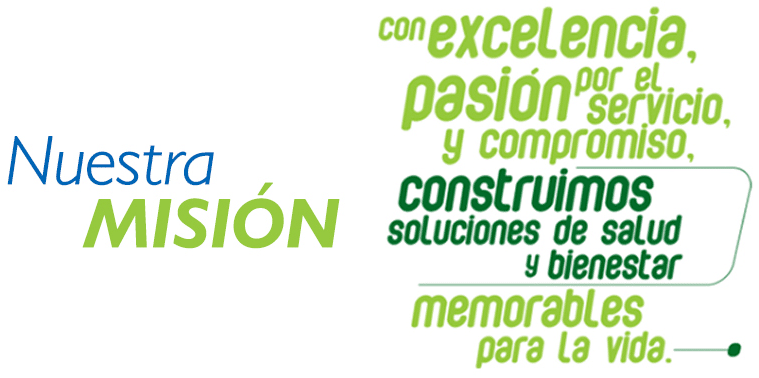 Somos una Institución Pres­tadora de Servicios de Salud (IPS) que atiende desde la vi­sión de los usuarios, partiendo de sus necesidades y expecta­tivas; desarrollando nuestros servicios con enfoque de ries­gos y calidad.
Contribuir al bienestar de los usuarios y su familia, generando valor en salud a través de nuestro modelo de atención integral, humanizado y seguro.
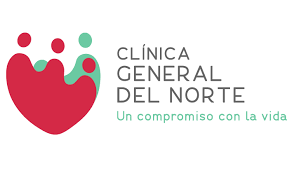 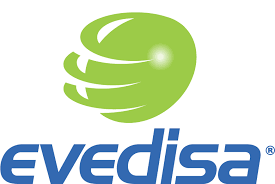 Modelo de Atención
Propuesta
Resultante
UT Caribe R.E estructura un modelo de atención basado en la Gestión del Riesgo en salud que busca la Integralidad en la prestación de los servicios.
Ruta de Atención  que se basa un Plan de Manejo Individual integrado y articulado con el asegurador del usuario en todos los niveles de atención; que garantiza la pertinencia y calidad en la atención.
Articulación
FONECA aporta las condiciones a través de las cuales se optimiza la prestación del servicio médico especial.
Composición Operativa
Composición del Modelo de Atención
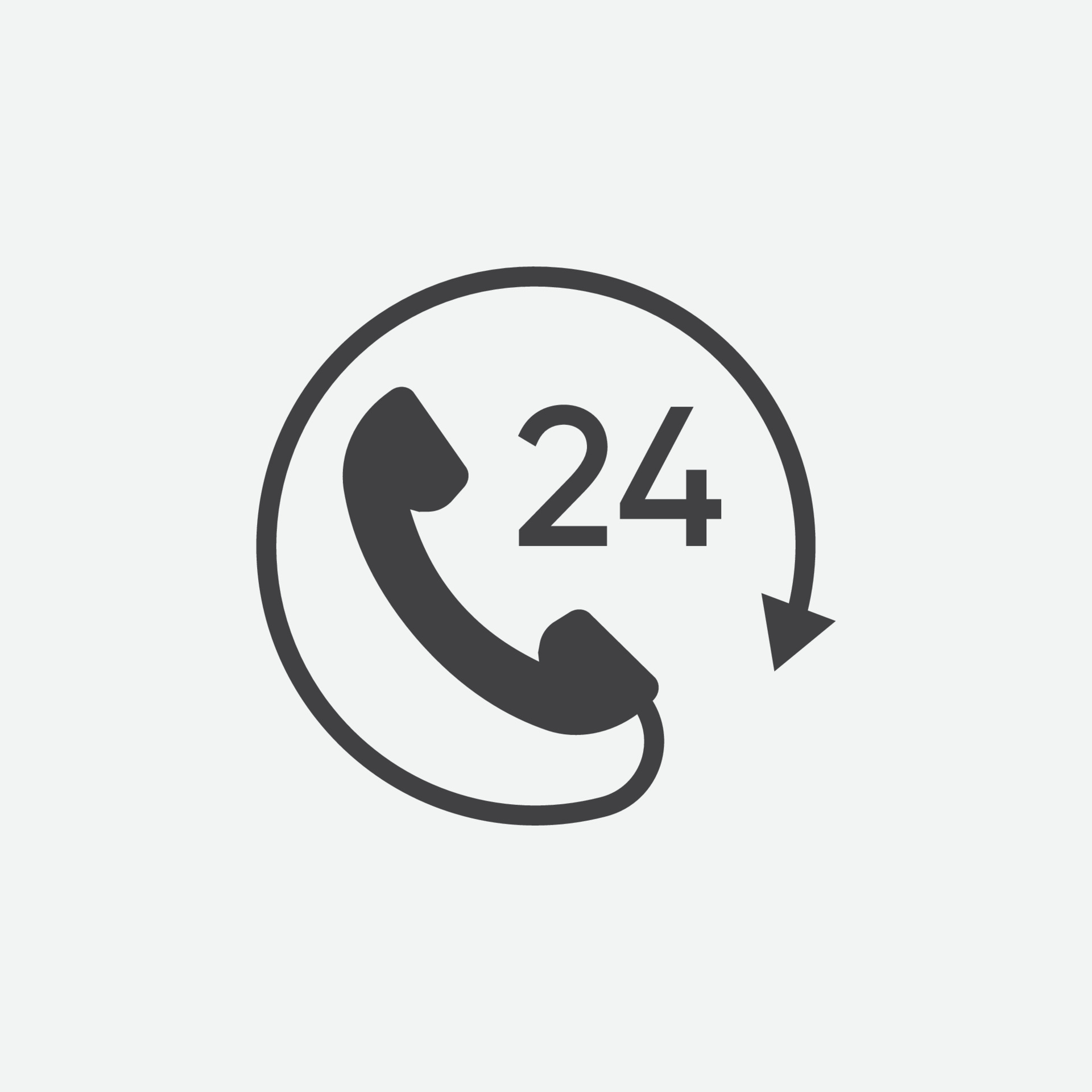 Atención
Servicio
Seguimiento
Acceso
Call Center
Agendamiento de Servicios 

Anfitrion
Información, dirección y acompañamiento
Informes de Ley

Prestaciones en curso

FeedBack Operativo
Entrega Lentes y Monturas
Optometría
Atención
Composición del Modelo de Atención
Direccionamiento
Admisión
Ordenamientos
Atención
01
02
03
04
Preferencial
Oportuno
Red ampliada
Personal asistencial Dedicado
¿Cómo se Acceden a los Servicios?
Composición del Modelo de Atención
Call Center
ANFITRIONAS
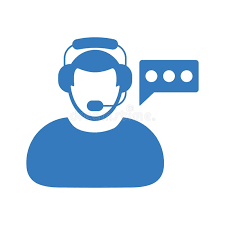 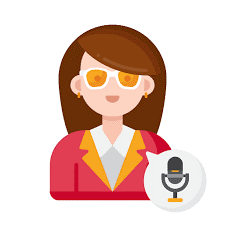 TEL : 605 3868026
          605 3868028
Liz Ocampo C.  Enfermera Jefe 
Inés Pineda P.  Aux. Enfermería
usuarios.foneca@zentria.com.co
Línea exclusiva 3223659232
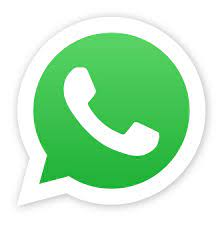 Lunes a Viernes de 8 am a 5 pm
Sábados de 8 am a 12m
RED OPERATIVA BOLÍVAR
Composición del Modelo de Atención
CARTAGENA
Rosibel Mendoza Camarillo
Vicepresidencia de Negocios Fiduciarios
Gerencia de Negocios 
Diciembre 20 de 2023